Advancement of monsoon 2021 and extended range prediction
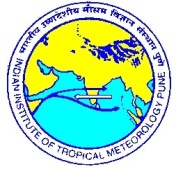 Presented by
Raju Mandal
Contributors: IITM-ERPAS group and Dr. D.R. Pattanaik, IMD
IITM Seminar (Monsoon Discussion) on 16th July 2021
Outline
Part-1
Part-2
Part-3
Part-4
Forecast based on 23rd June, 2021 IC
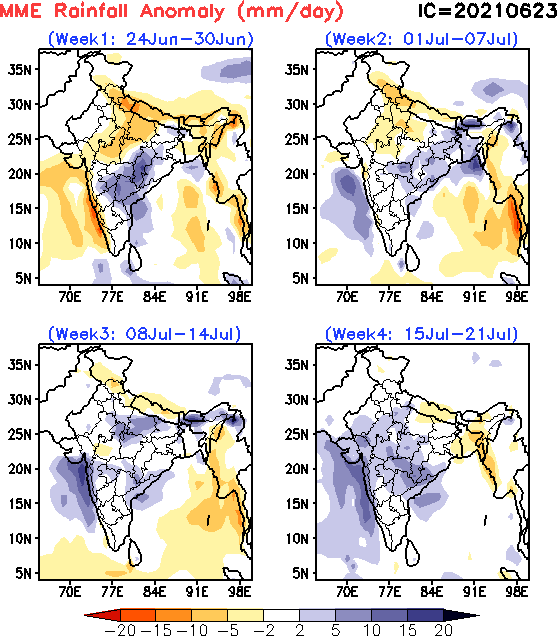 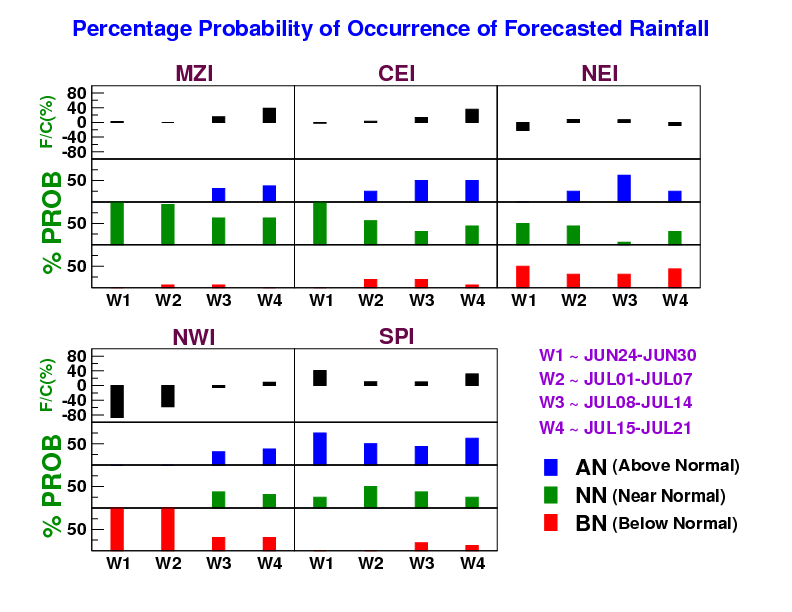 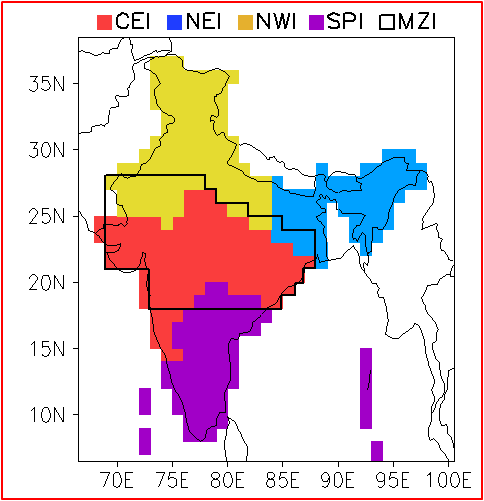 Rainfall is likely to be below normal over NWI , normal over MZI region, normal to below normal over NEI and normal to above normal over SPI in the first two weeks. Afterwards normal conditions are expected over most parts of the country.
MISO associated signal is weak for next 4 weeks.
IMD Observation: Daily Rainfall Series
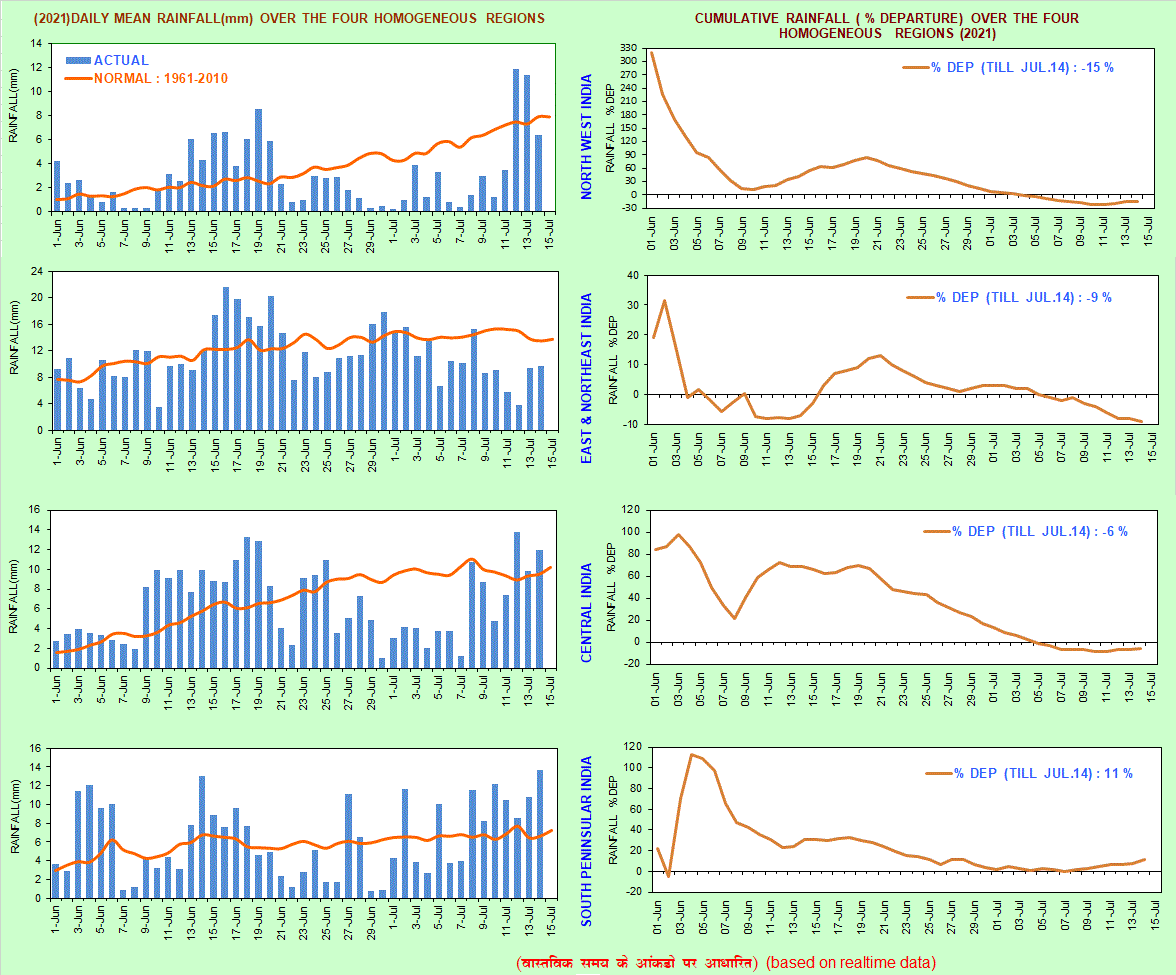 Source: IMD
IMD Observation: Daily Rainfall Series for year 2021
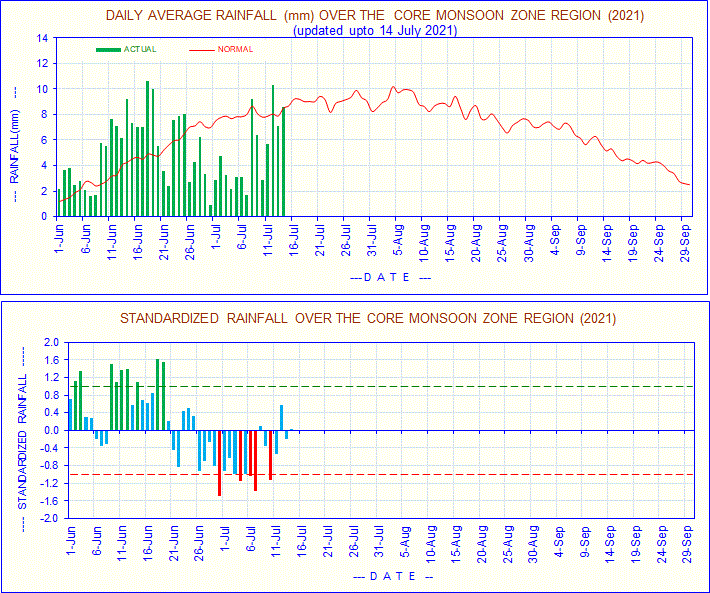 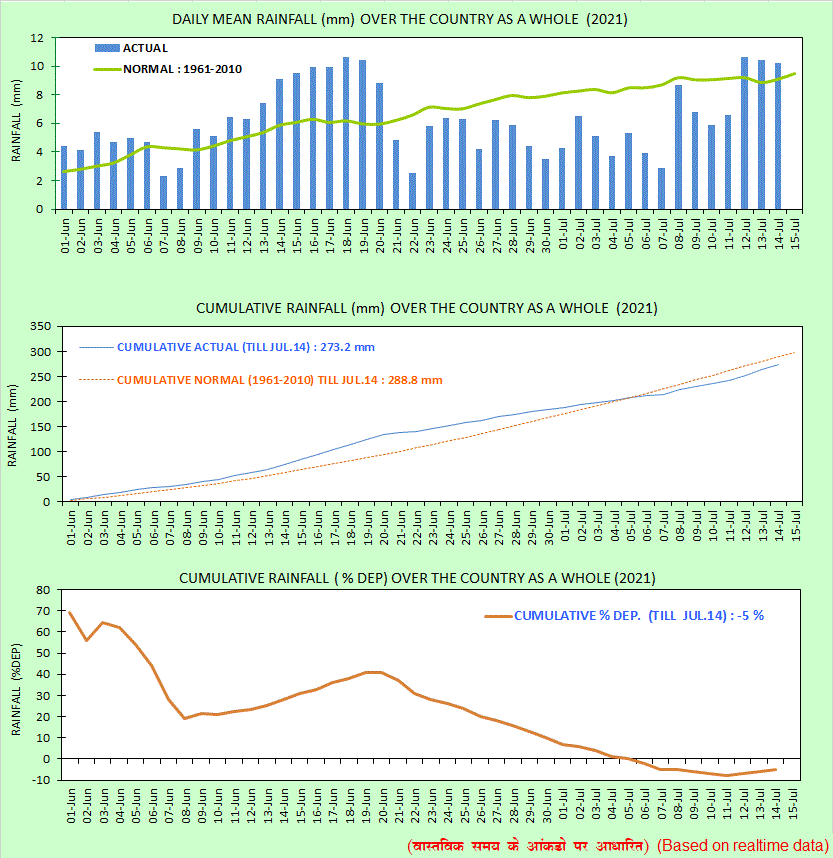 Active to Break: After 3rd week of June
Break to Active: After 11th July
Source: IMD
Observed MISO & MJO
MISO
MJO
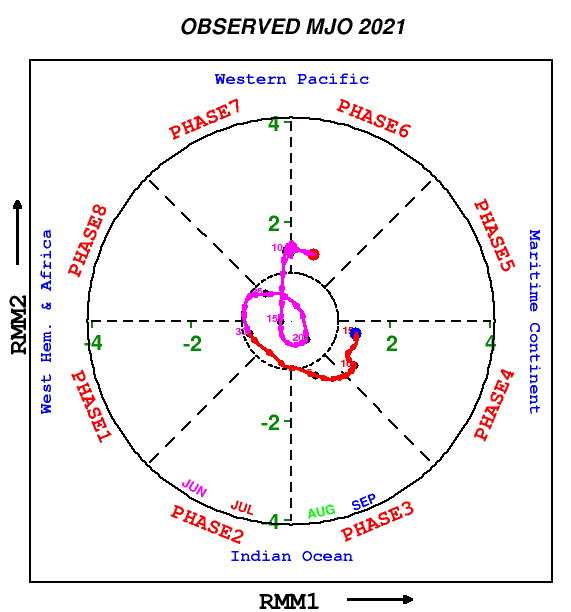 Clockwise rotation
North-south movement of convection
Anti-clockwise rotation
East-west movement of convection
Suhas et al. 2012, Sahai et al. 2013
RMM Index: Wheeler and Hendon, 2004
Predicted week wise temperature anomaly (by MME)
Forecast based on 23rd June, 2021 IC
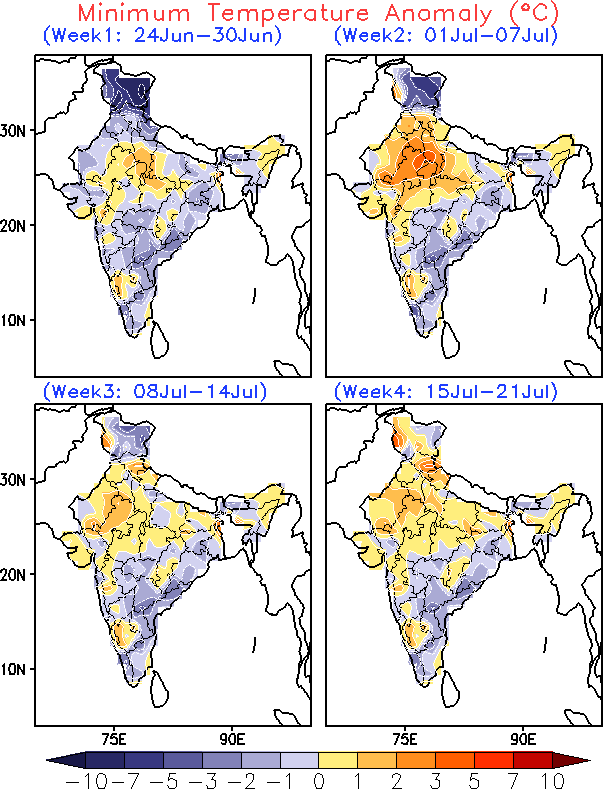 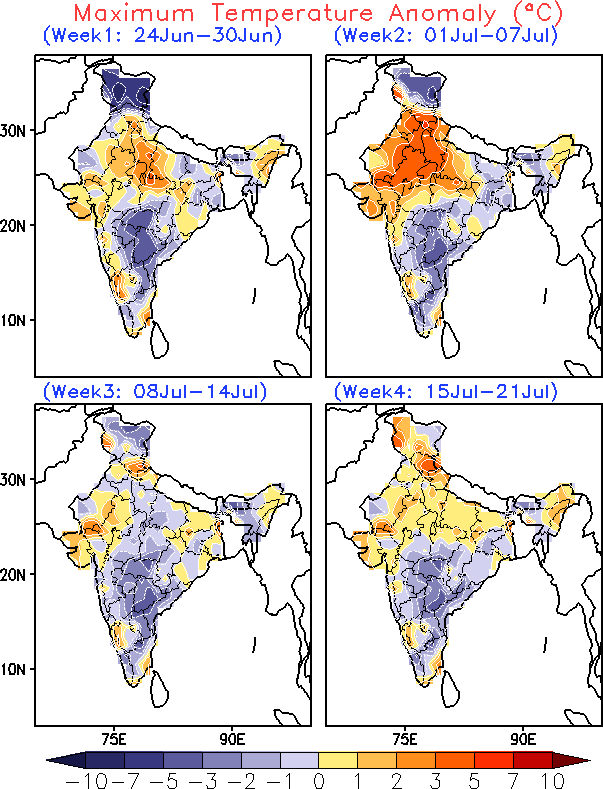 Heat wave over north-western parts (surrounding Delhi)
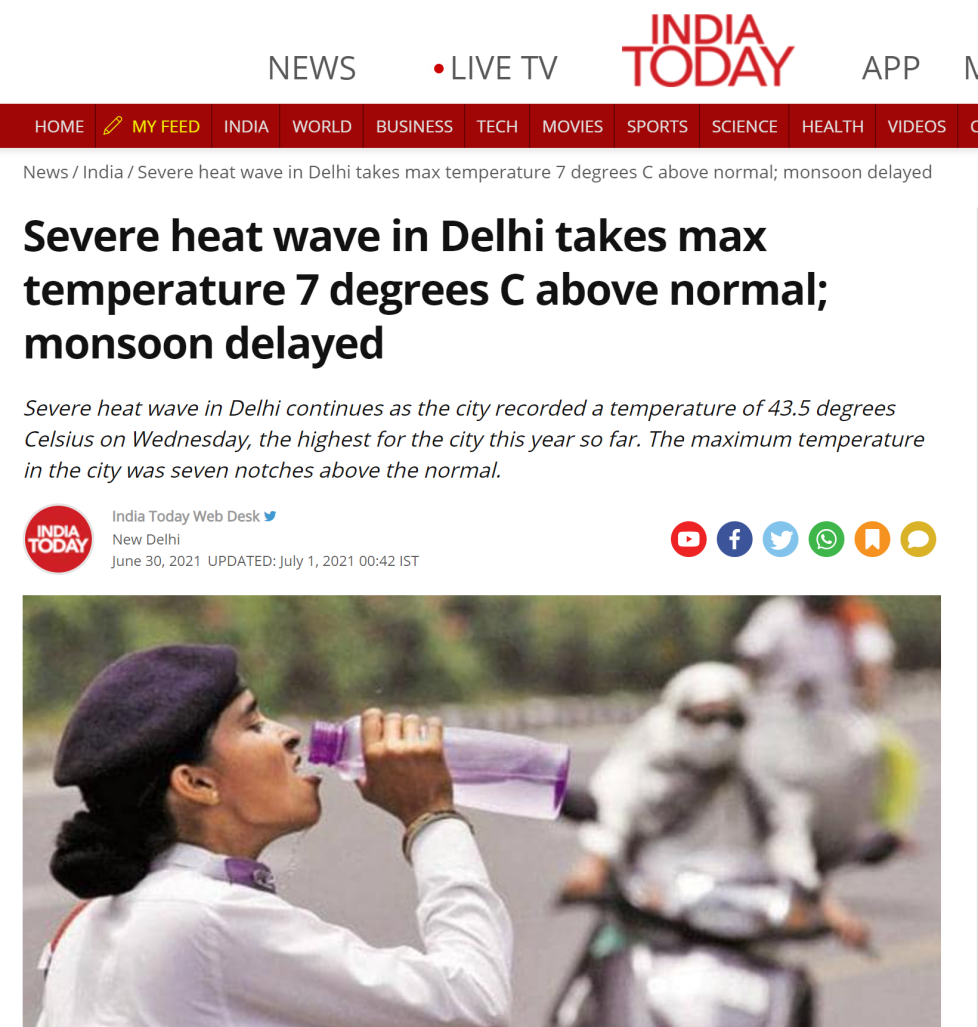 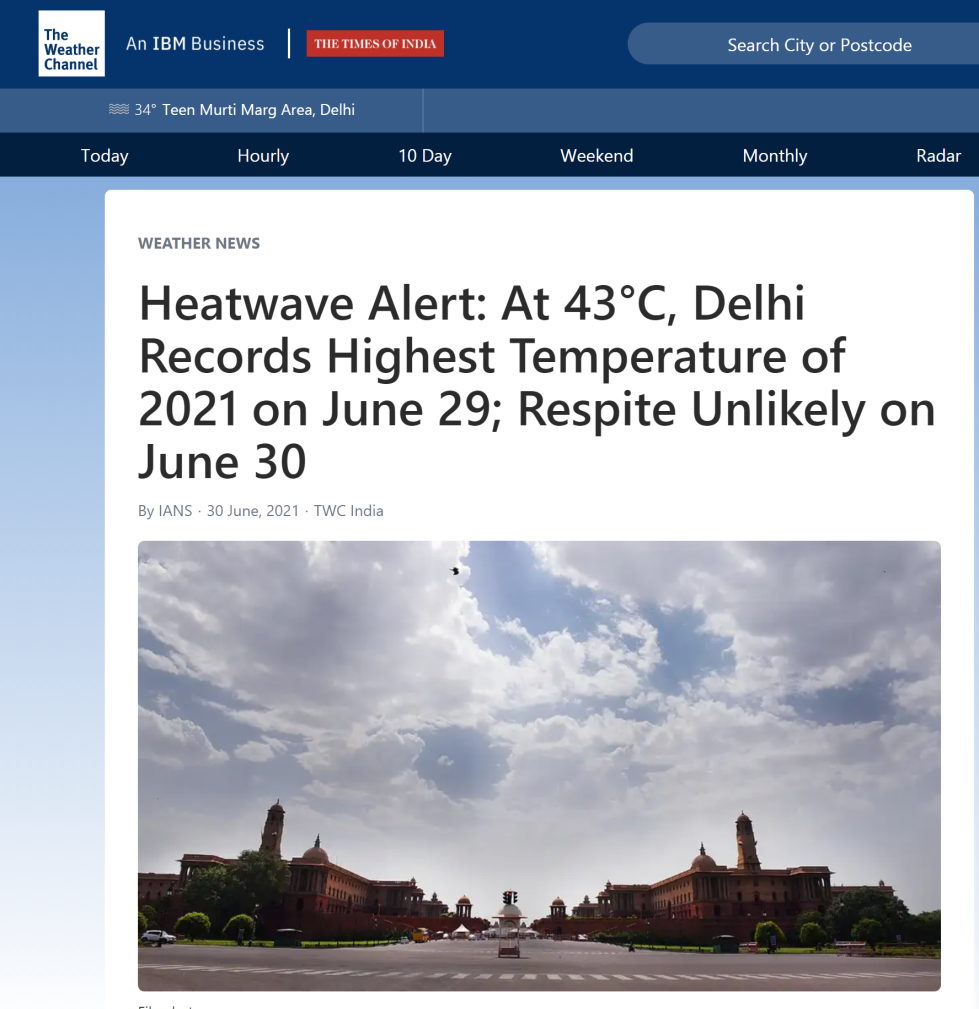 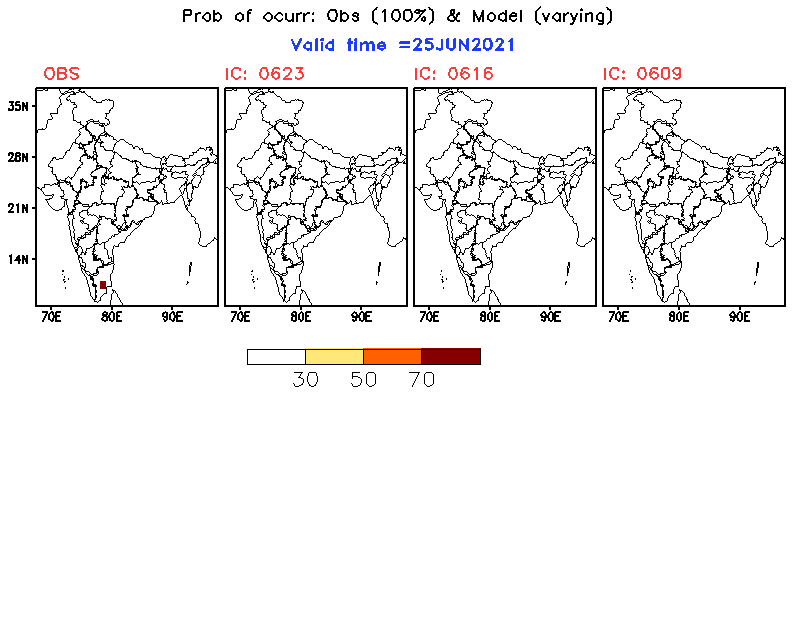 Mandal R. and Joseph S. et al. 2019
Weekly Maximum temperature anomalies: Verification
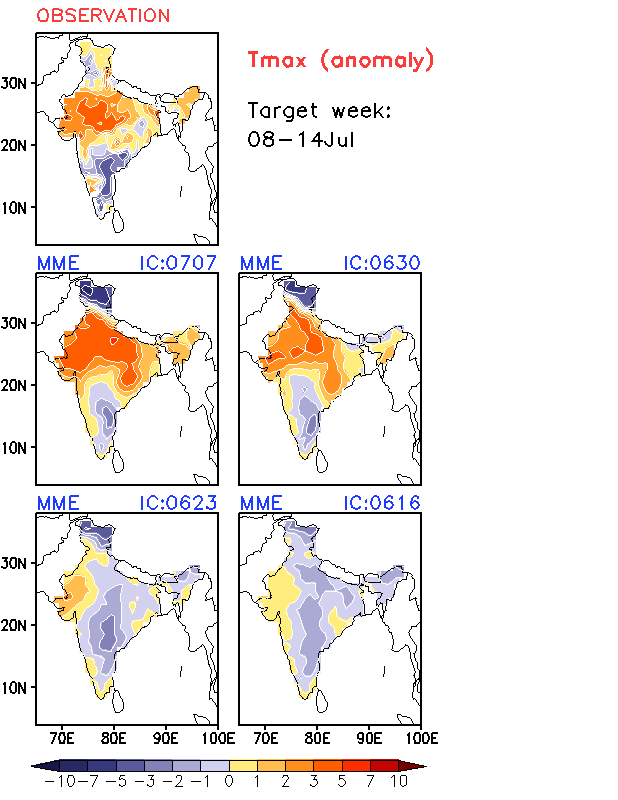 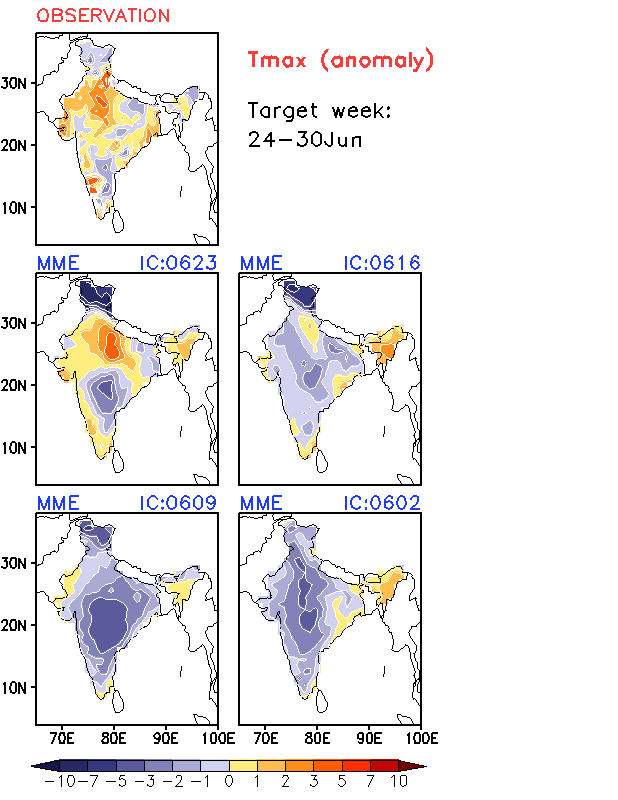 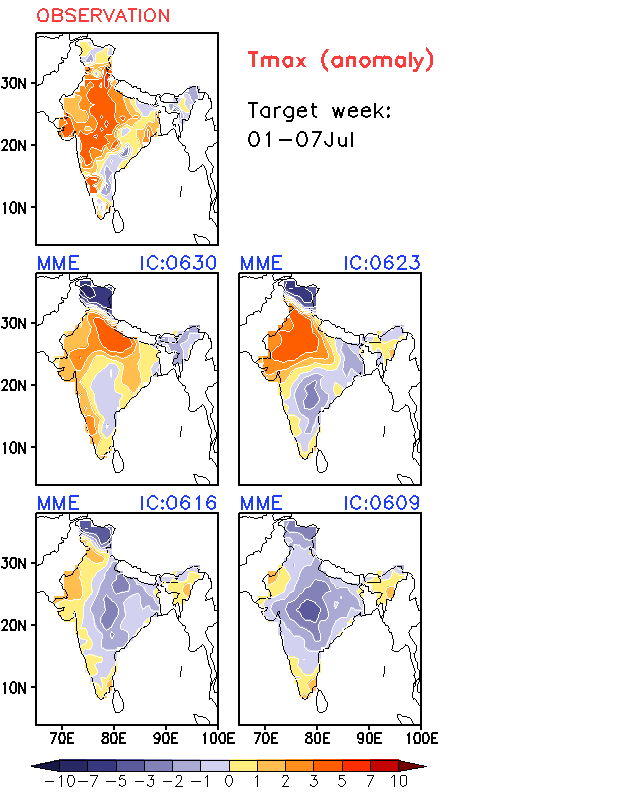 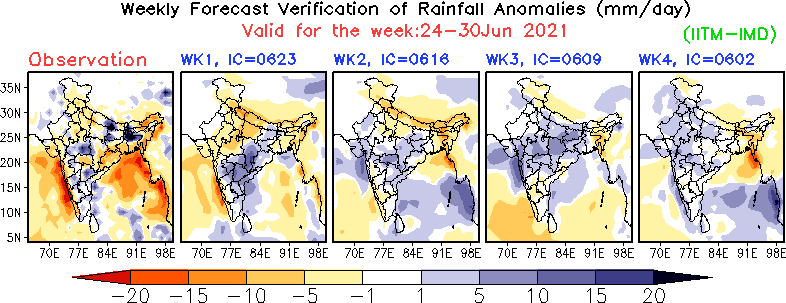 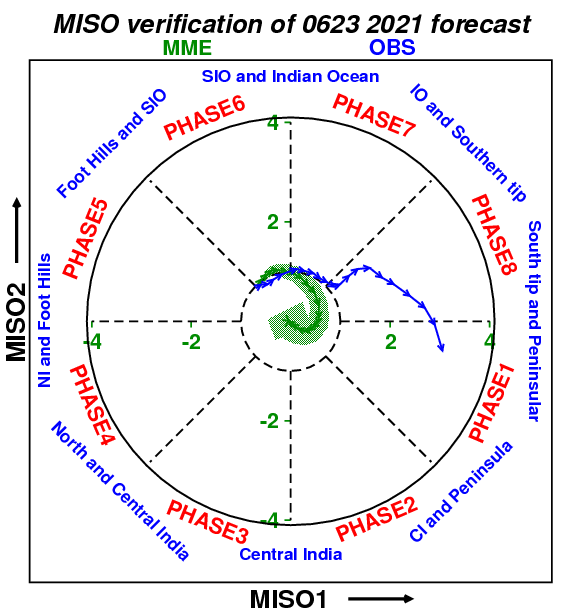 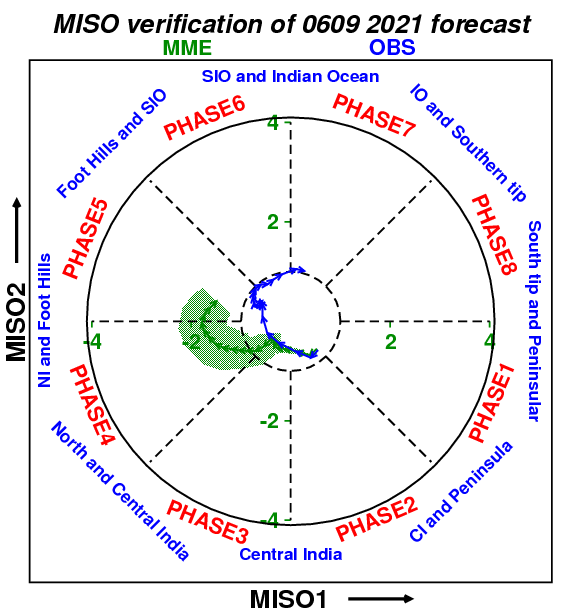 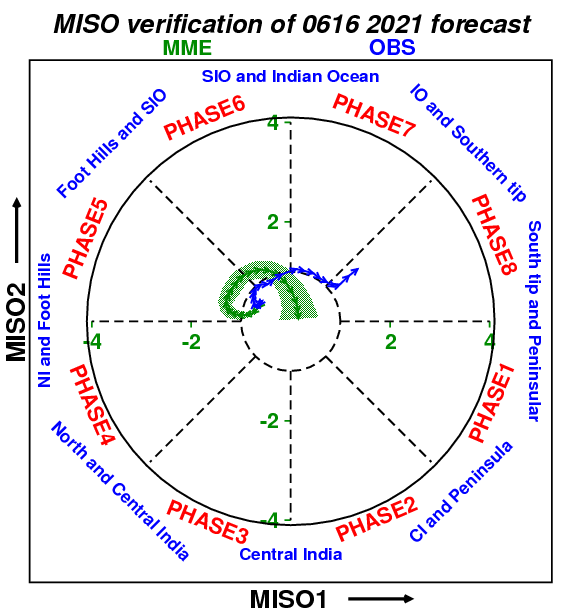 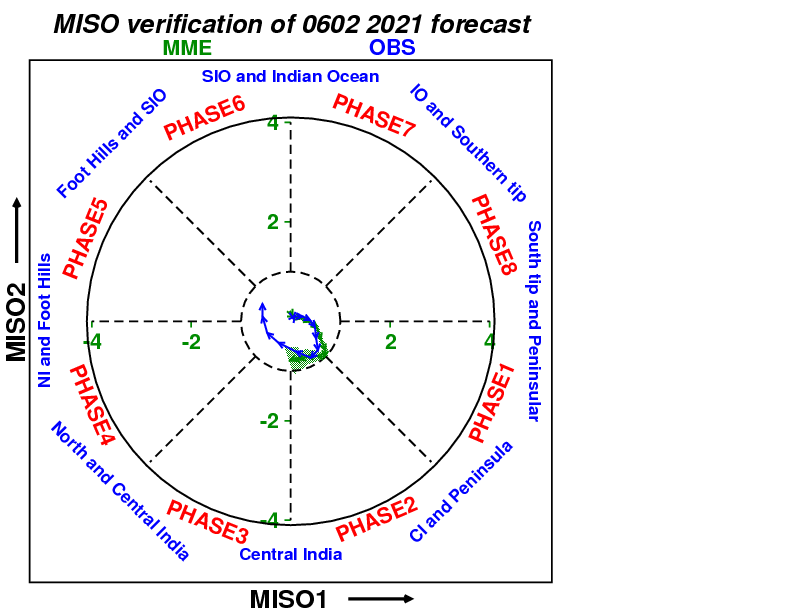 Suhas et al. 2012, Sahai et al. 2013
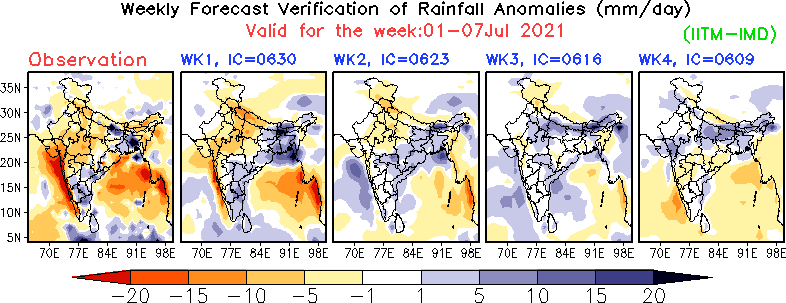 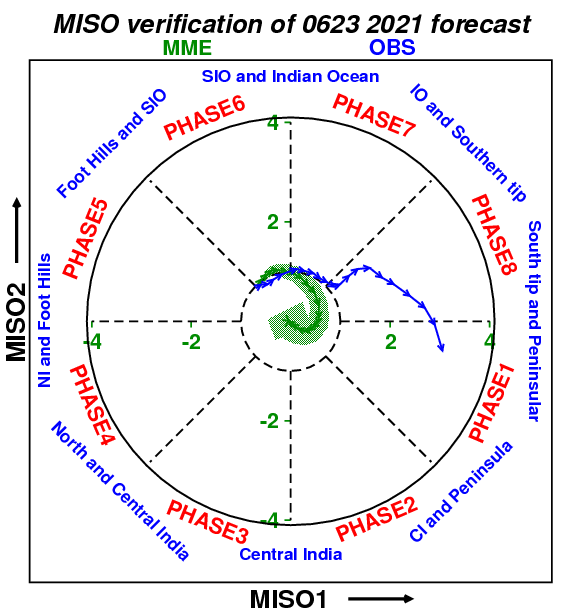 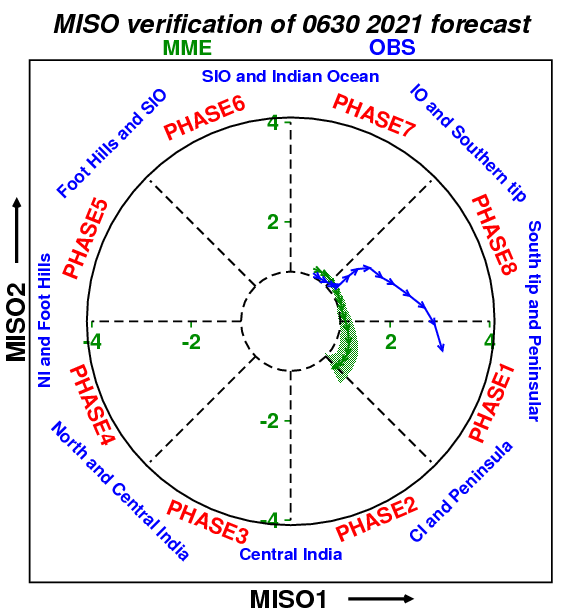 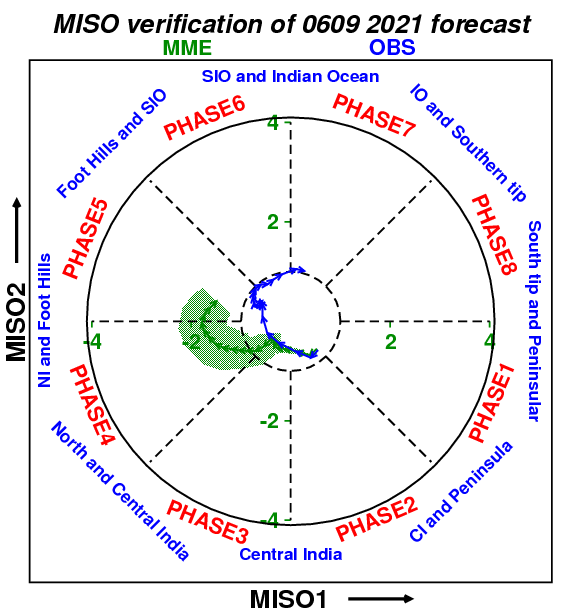 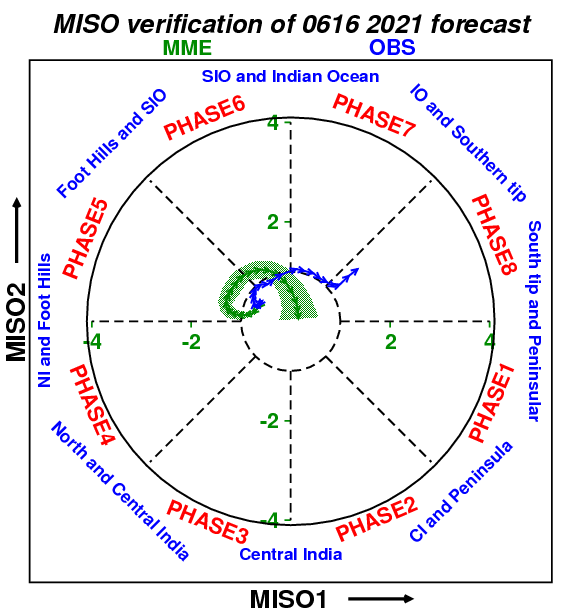 Suhas et al. 2012, Sahai et al. 2013
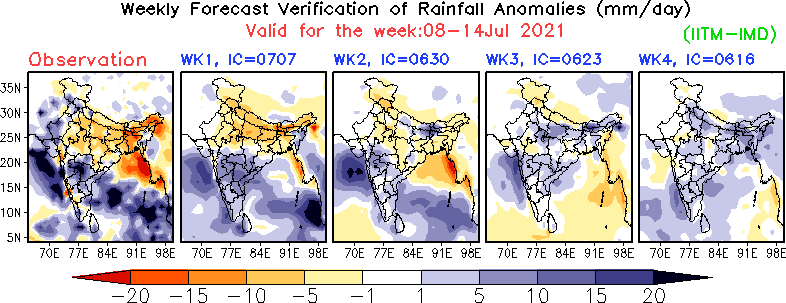 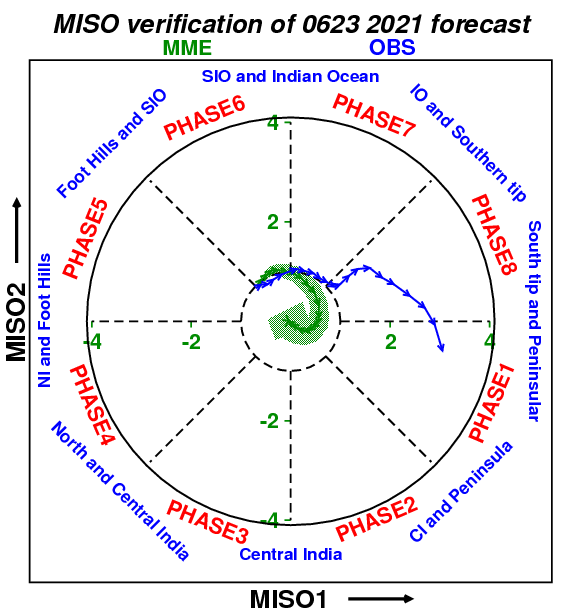 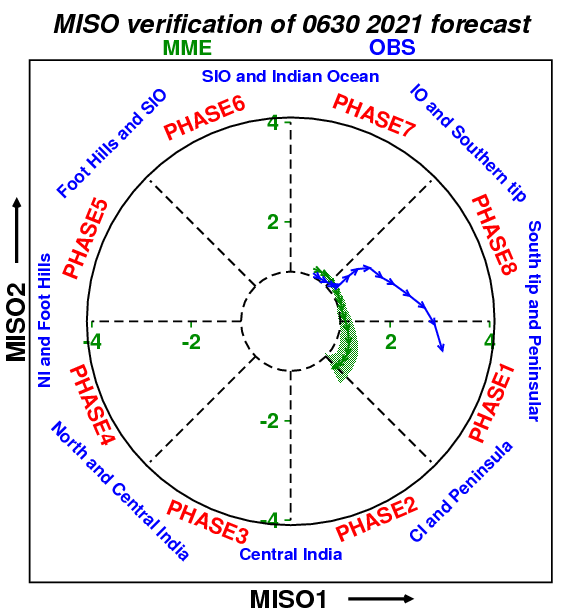 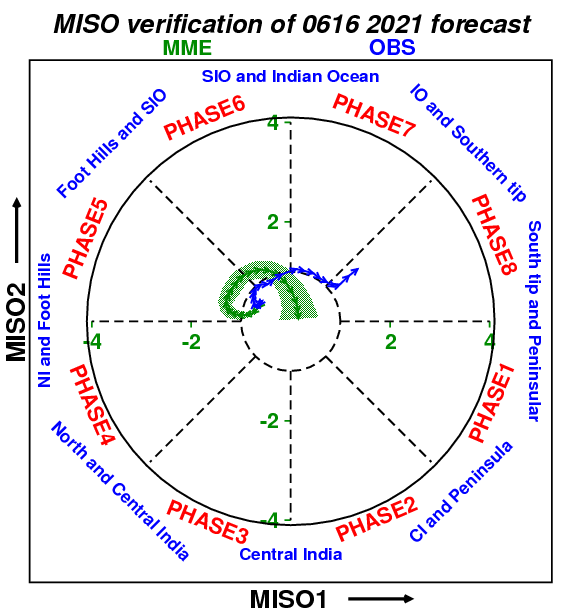 Suhas et al. 2012, Sahai et al. 2013
Verification of Area Averaged rainfall
Monsoon Zone
All India
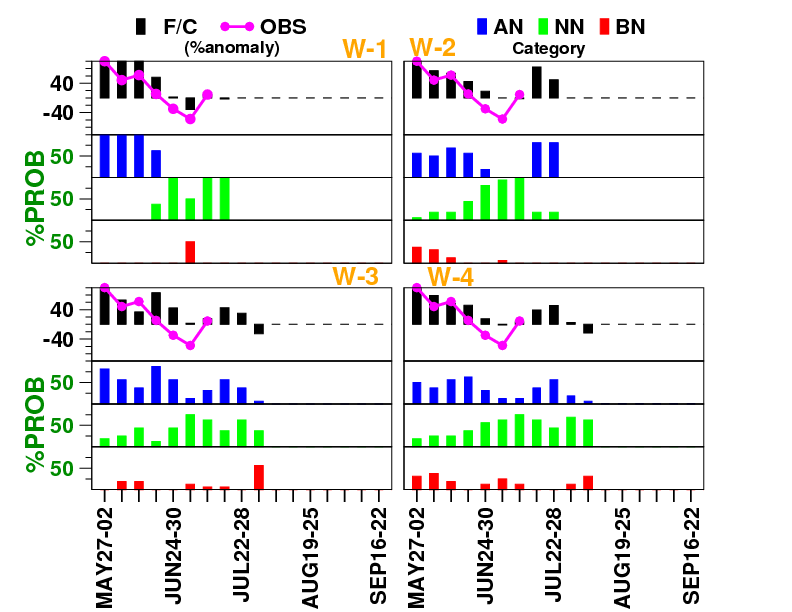 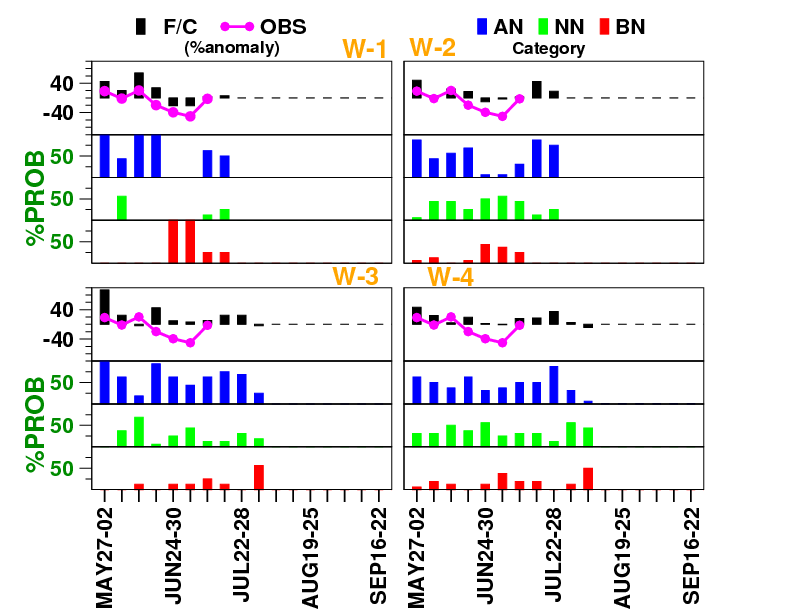 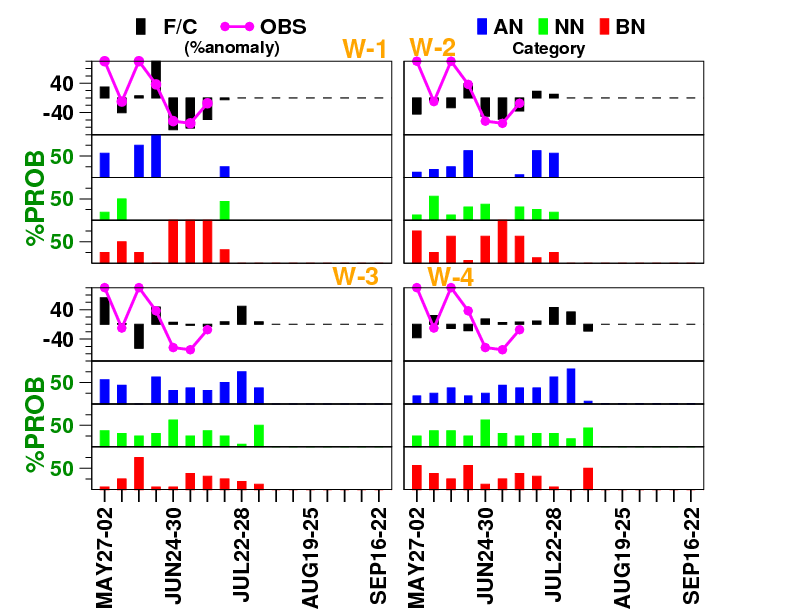 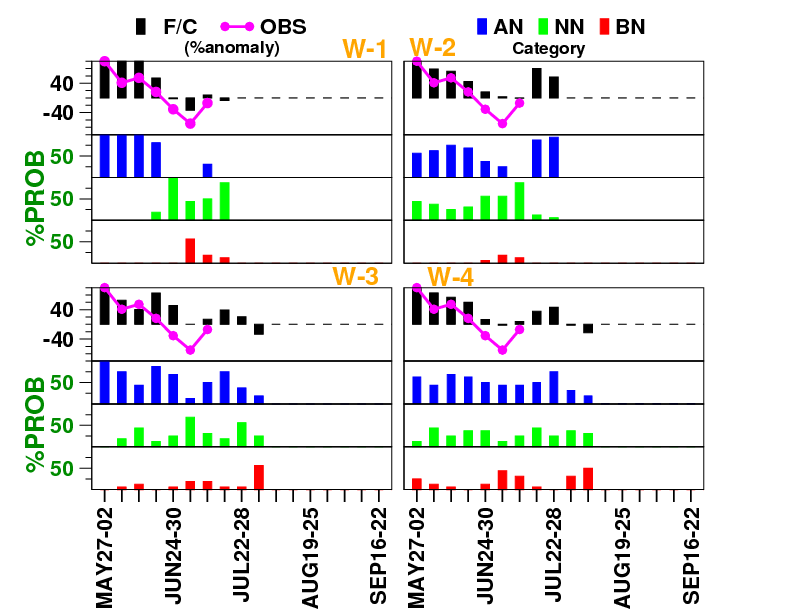 NWI
CEI
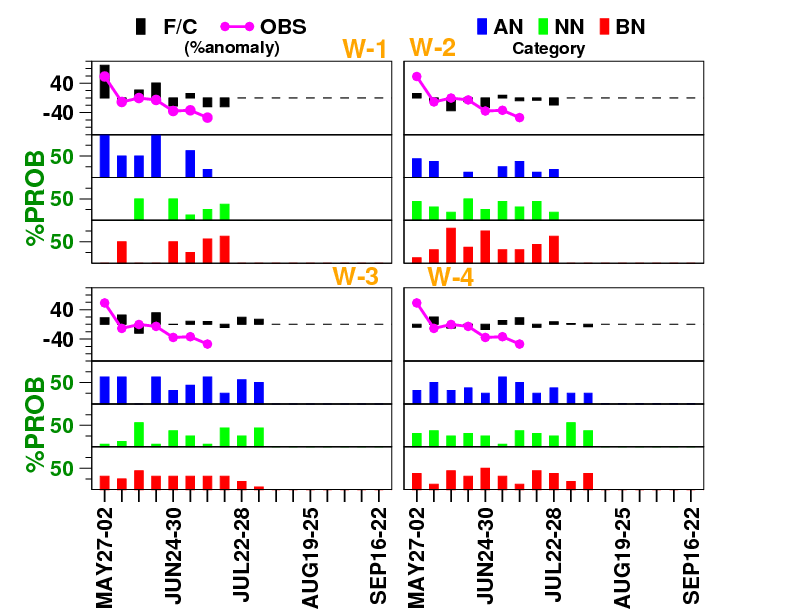 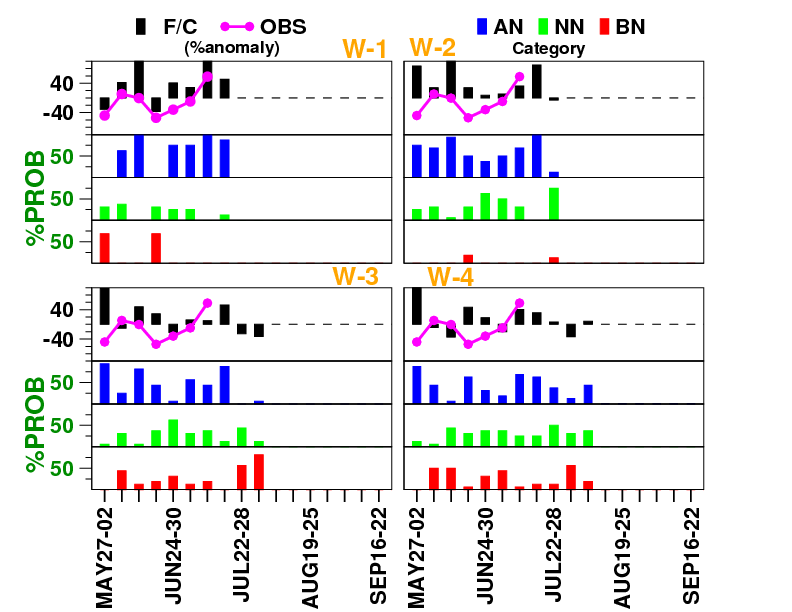 NEI
SPI
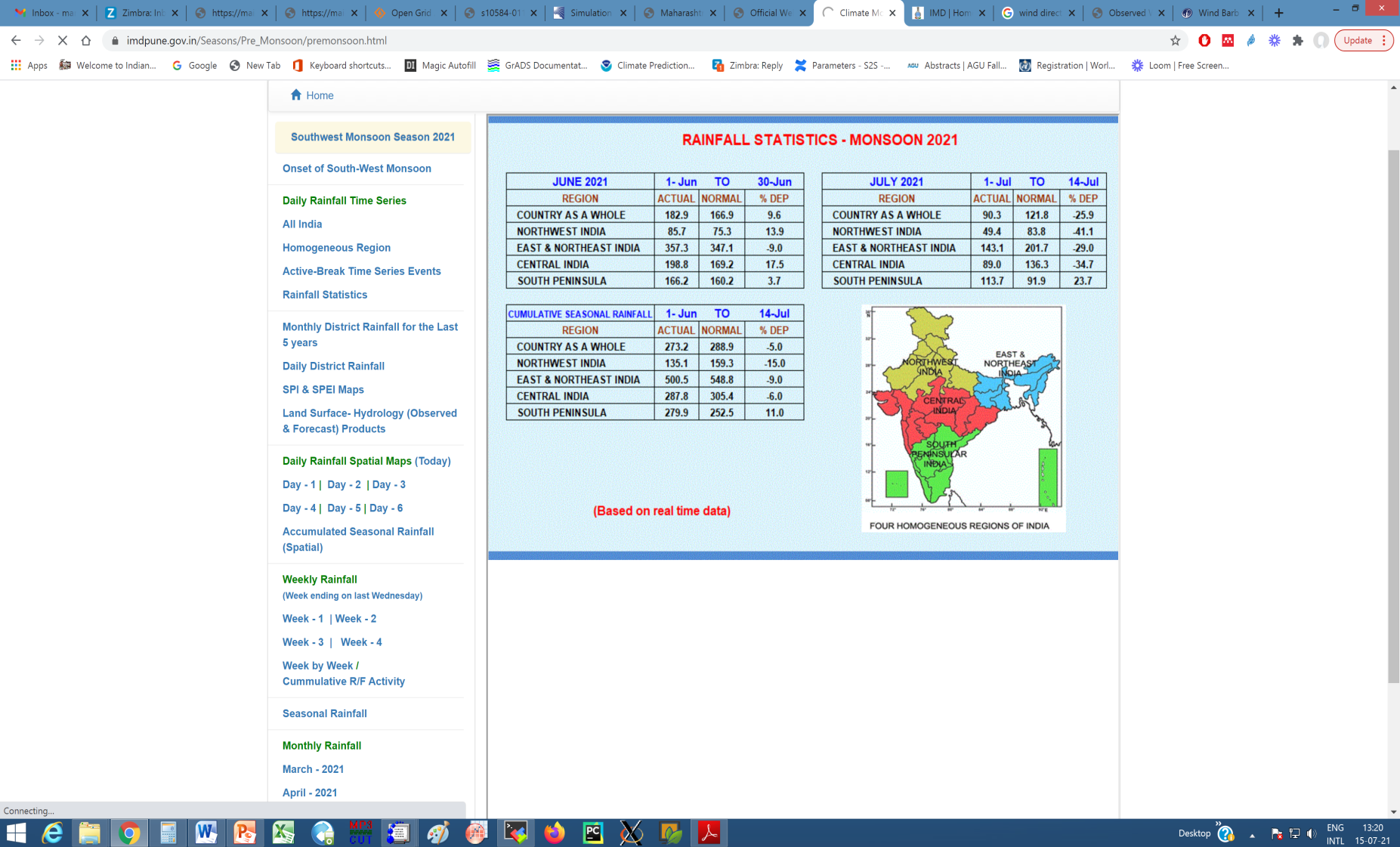 Source: IMD
Latest extended range forecast 
based on 
14th July, 2021 initial condition
Daily evolution of rainfall and 
wind at 850hPa (MME)
Weekly 850hPa wind anomalies 
(MME)
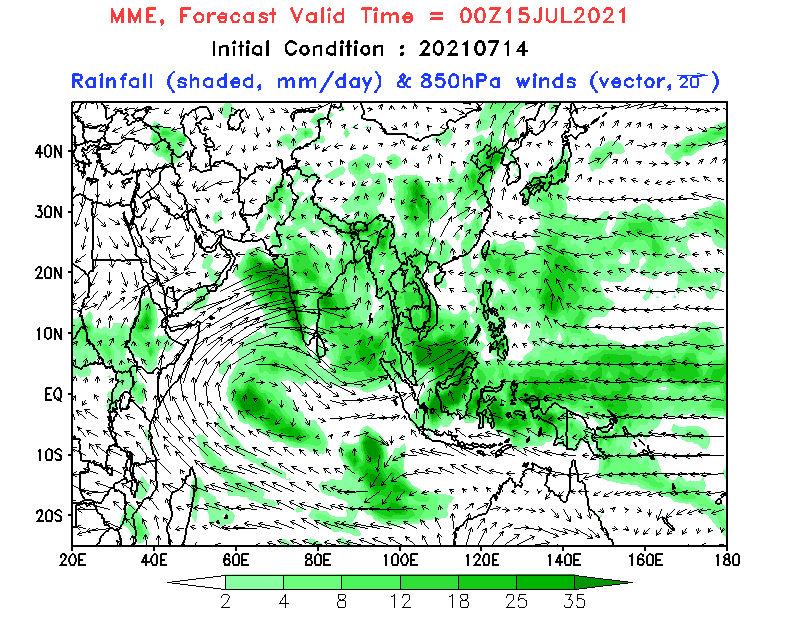 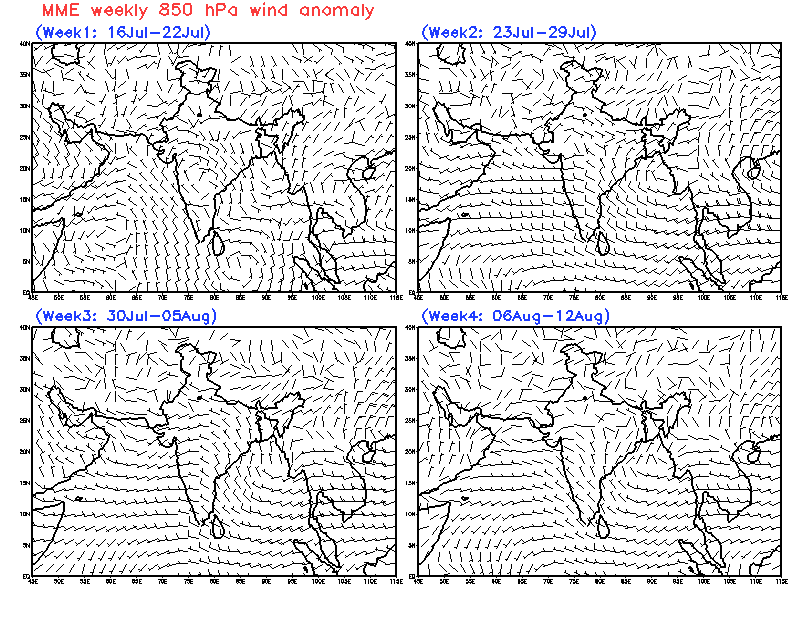 Improved monsoon circulation in week-1 over southern part and in week-2 over central and western parts.
Weak monsoon circulation in week-3 and week-4 mainly over central India.
Predicted week wise rainfall (MME)
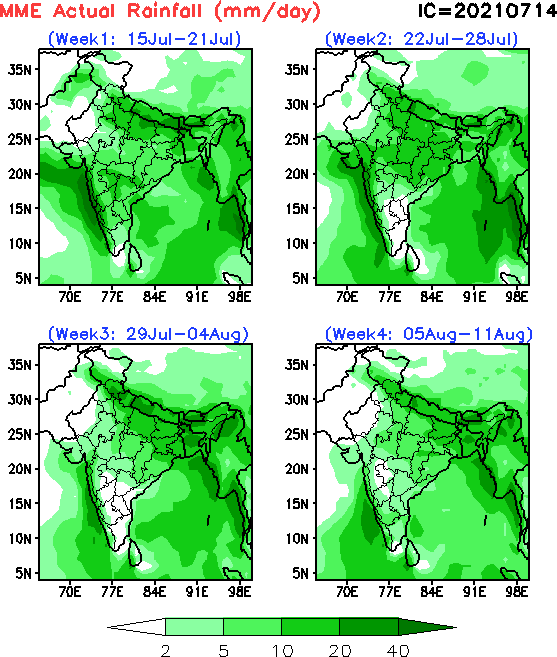 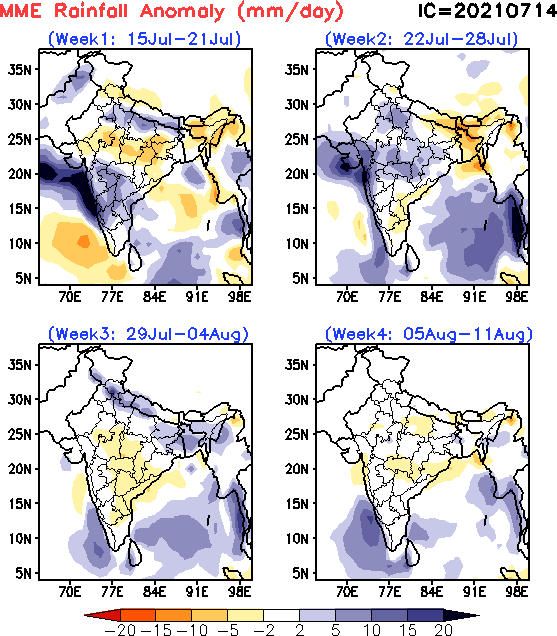 Week-1 :  Improvement in  rainfall over Indo-Gangetic plains, western coastal parts and parts of northern India and below normal over northeast India. 
Week-2 :  Below normal over northeast and south-east coastal regions. The remaining parts will have above normal rainfall. 
Week-3&4 : Below normal rainfall in week-3 and week-4 mainly over central India. Monsoon rainfall over Indo-Gangetic plain and north-east likely to be normal to above normal in week-3.
Area averaged rainfall over homogeneous 
regions predicted by MME
Time series of Area averaged 
rainfall predicted by MME
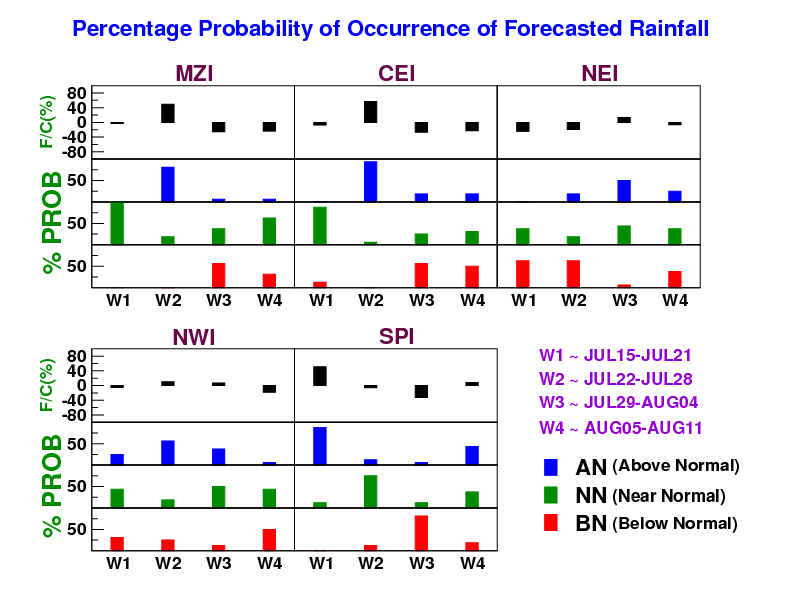 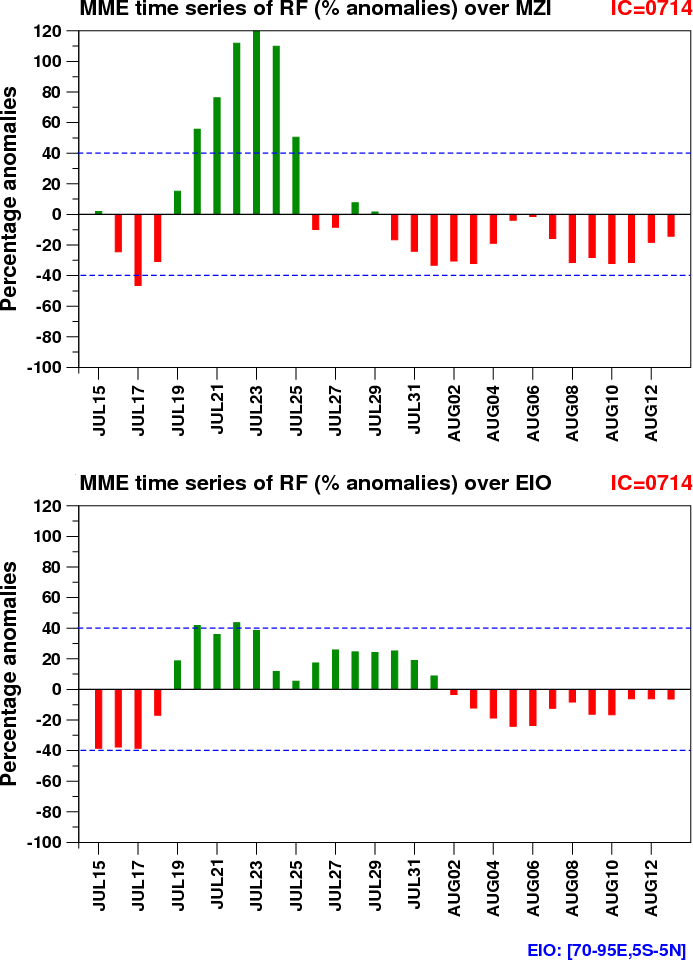 MISO & MJO forecast for next 28 days
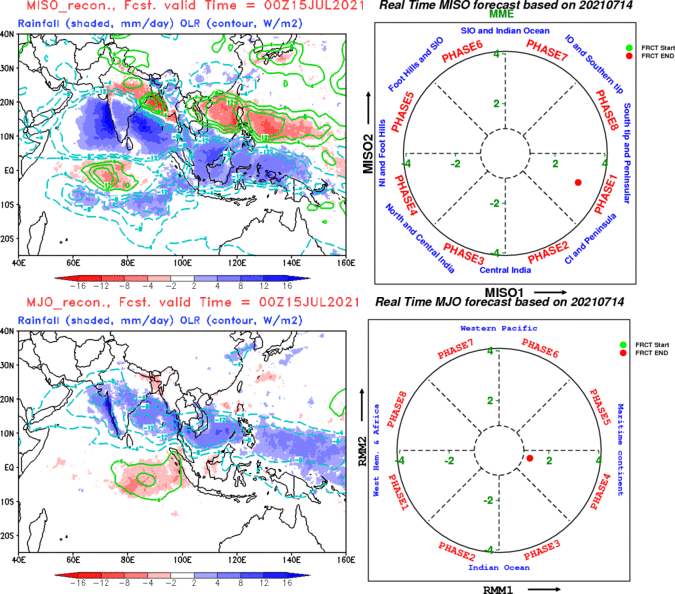 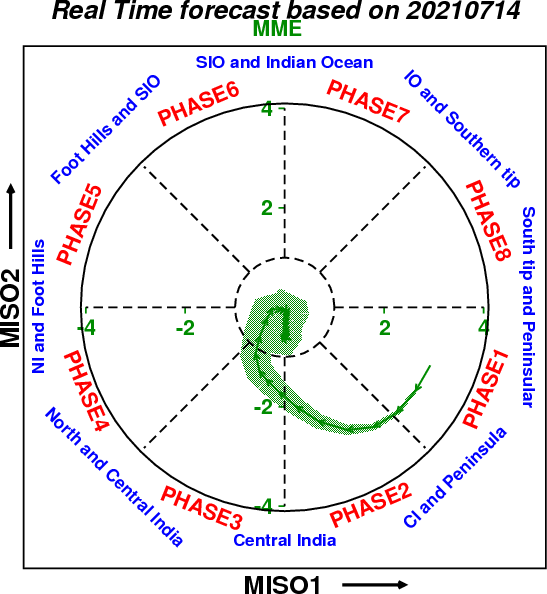 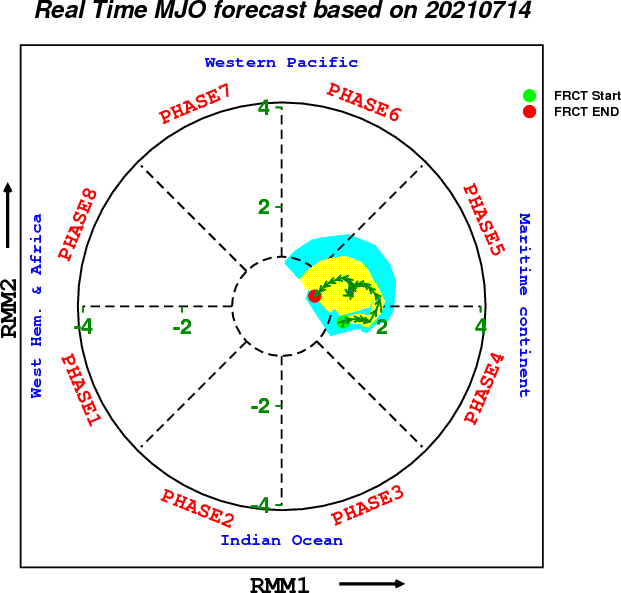 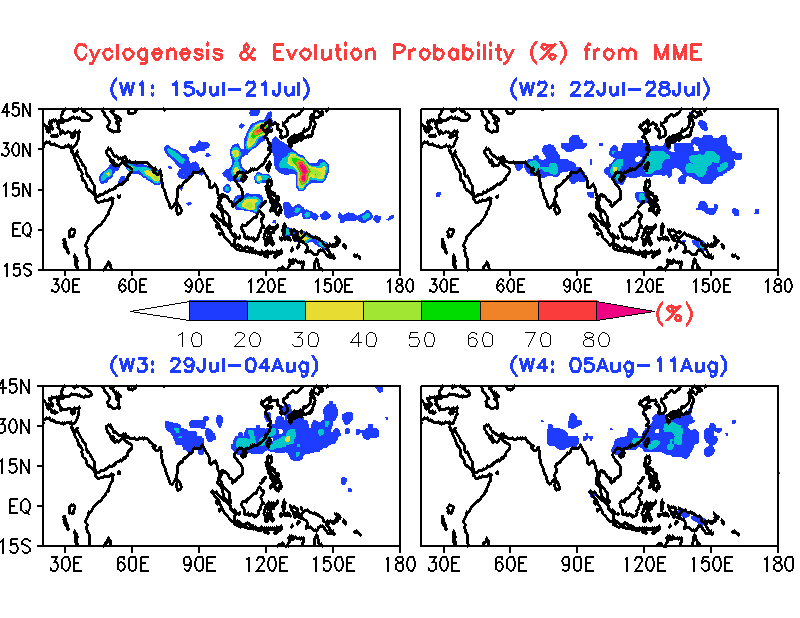 Saranya G. and Sahai A.K. et al. 2020
Predicted week wise temperature anomalies (MME)
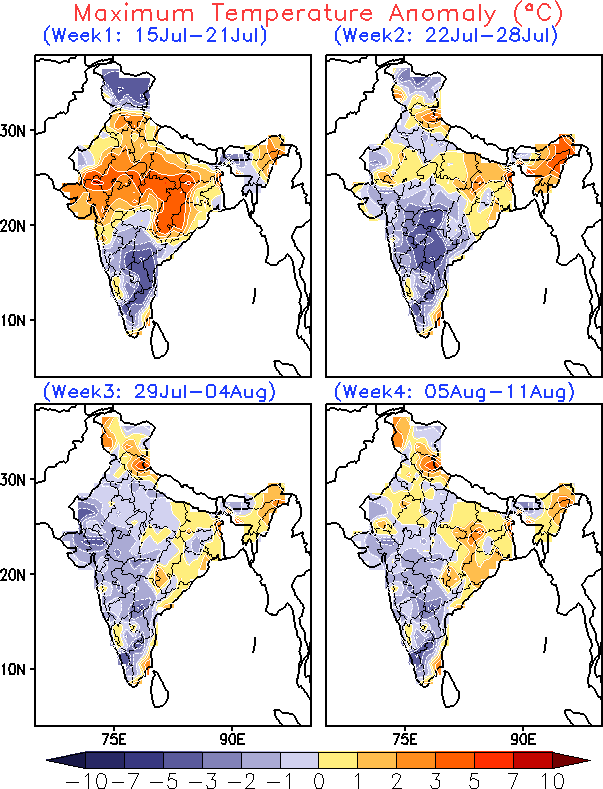 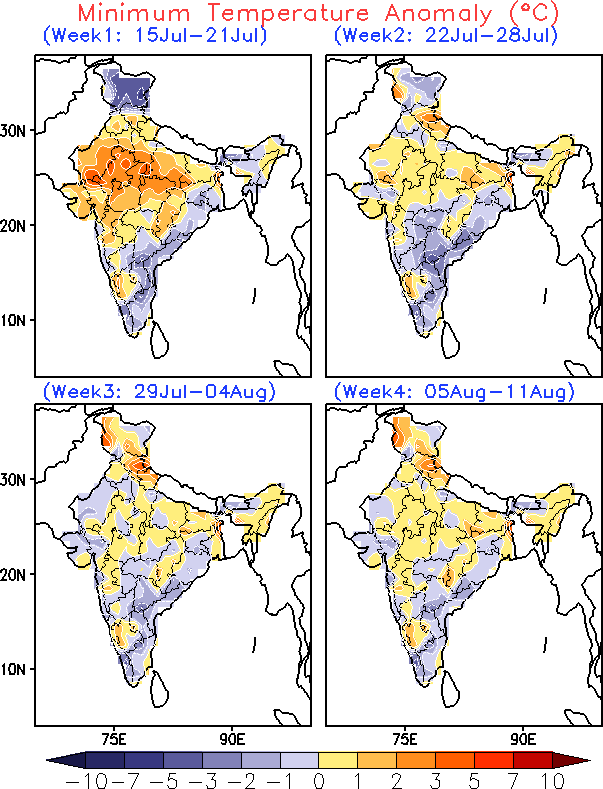 Tmax: Mainly below normal in week-1 over southern parts and above normal over north, northwest and central India. In subsequent weeks, the Tmax is likely to be normal to below normal.
Tmin: It is mostly close to normal to below normal over south-eastern coastal regions and above normal over most parts of northern and north-western parts of India in week-1&2.
Circulation:
Week-1&2: Improved monsoon circulation in week-1 over southern part and in week-2 over central and western parts.
Week-3&4: Weak monsoon circulation in week-3 and week-4 mainly over central India. 
Rainfall:
Week-1: Improvement in  rainfall over Indo-Gangetic plains, western coastal parts and parts of northern India and below normal over northeast India. 
Week-2: Below normal over northeast and south-east coastal regions. The remaining parts will have above normal rainfall. 
Week-3&4: Below normal rainfall in week-3 and week-4 mainly over central India. However, over the Indo-Gangetic plain and parts of north-east India monsoon rainfall will be normal to above normal in week-3.
Temperature: 
Tmax: Mainly below normal in week-1 over southern parts and above normal over north, northwest and central India. In subsequent weeks, the Tmax is likely to be normal to below normal.
Tmin: It is mostly close to normal to below normal over south-eastern coastal regions and above normal over most parts of northern and north-western parts of India in week-1 and week-2.
THANK YOU !!!
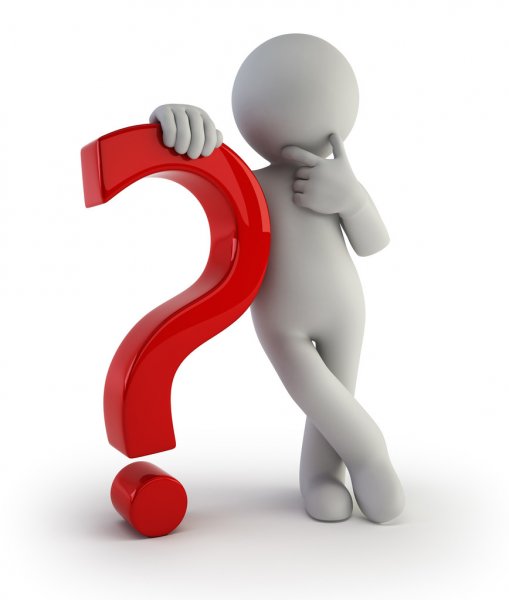 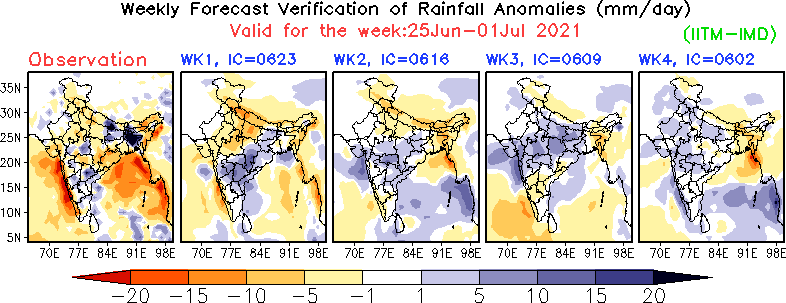 OBS and Model
Climatologies 
are different
IITM/IMD
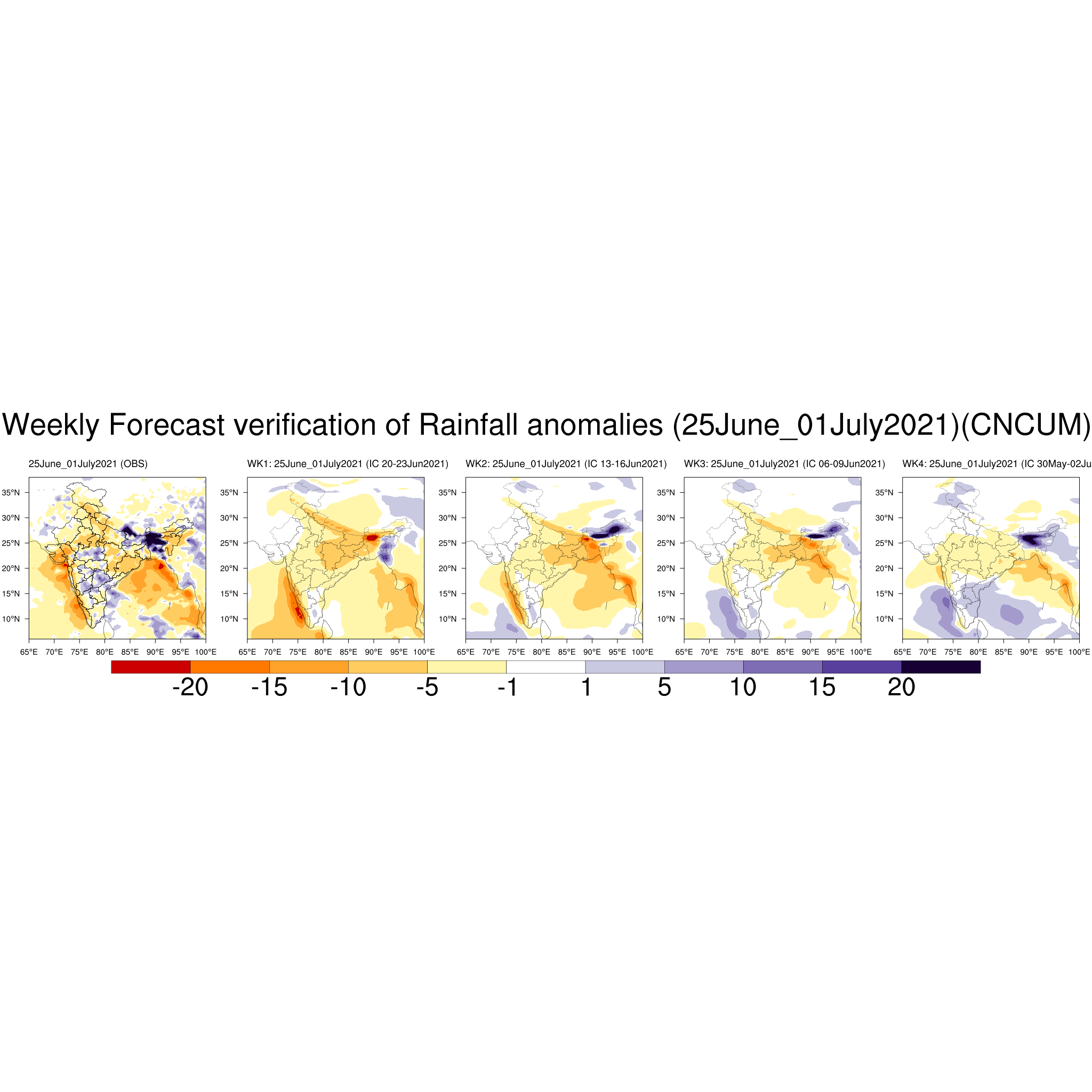 NCMRWF
Figure 
Courtesy:
Dr. AK Mitra, 
NCMRWF
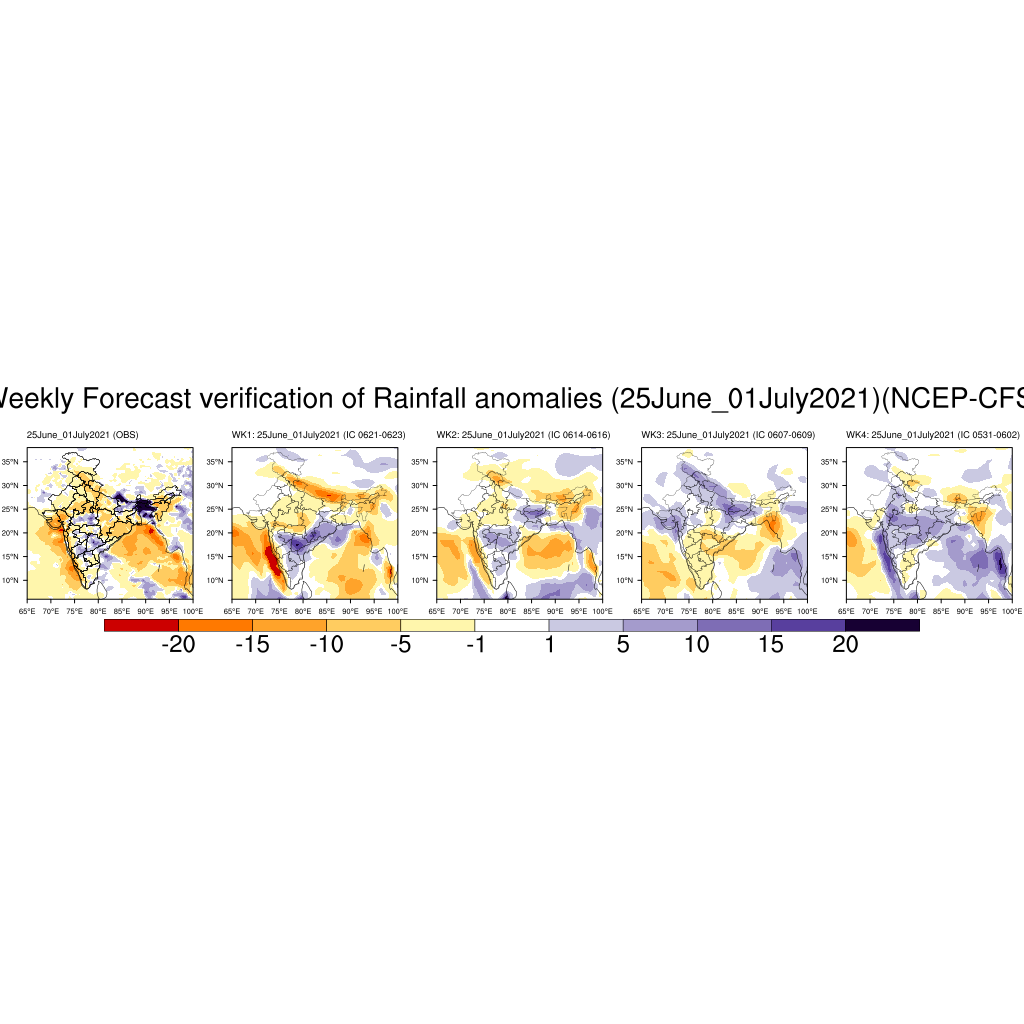 NCEP
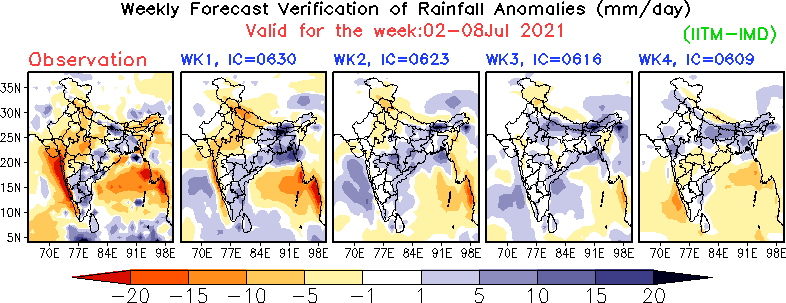 OBS and Model
Climatologies 
are different
IITM/IMD
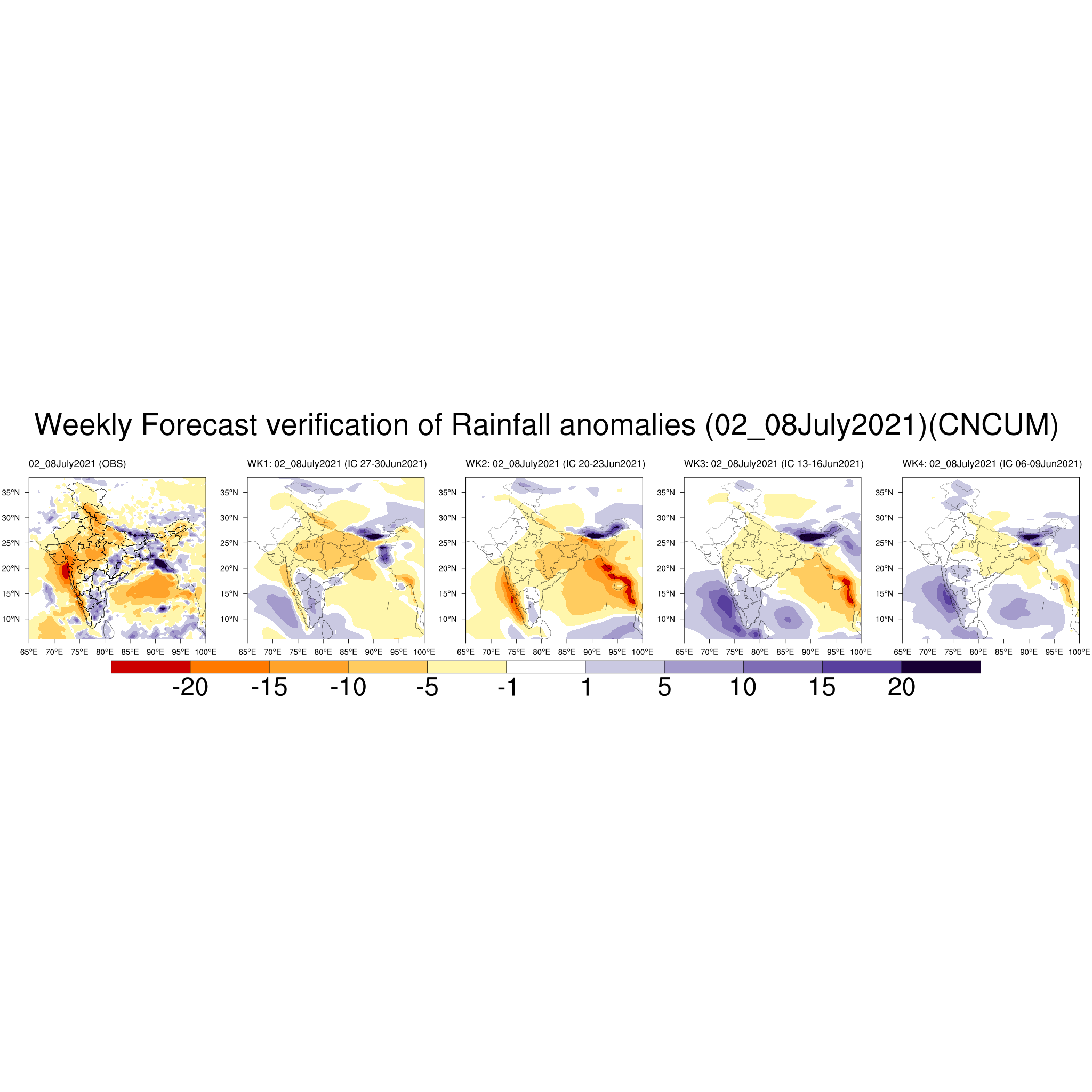 NCMRWF
Figure 
Courtesy:
Dr. AK Mitra, 
NCMRWF
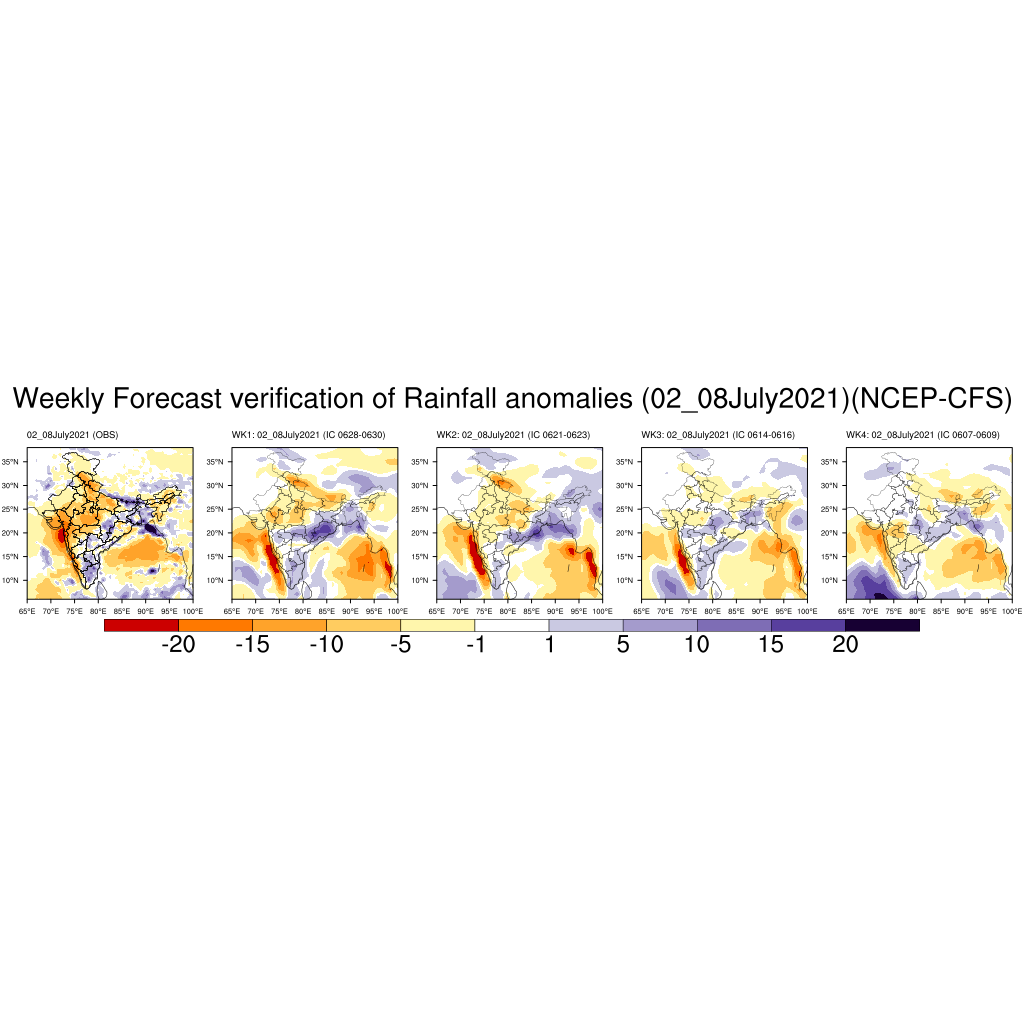 NCEP
Forecasts from different centres
IITM-IMD MME
NCEP CFSv2
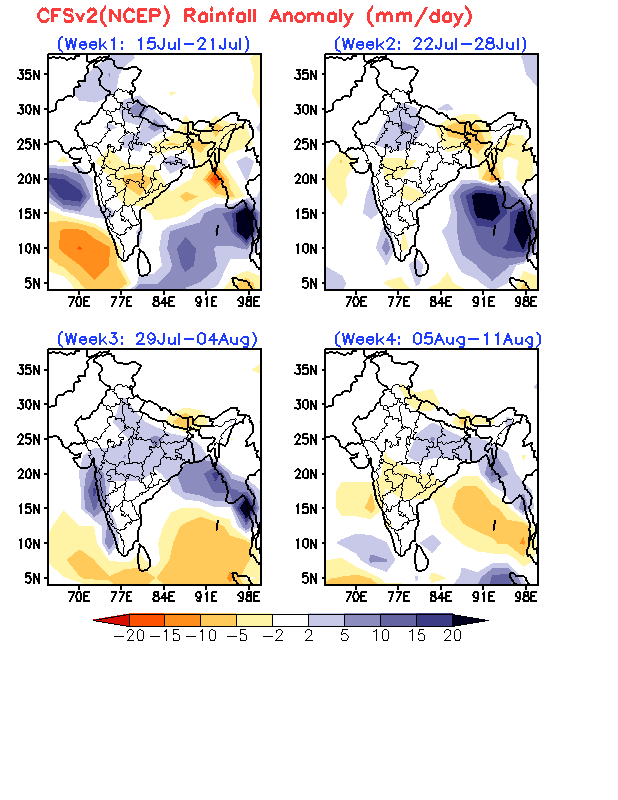 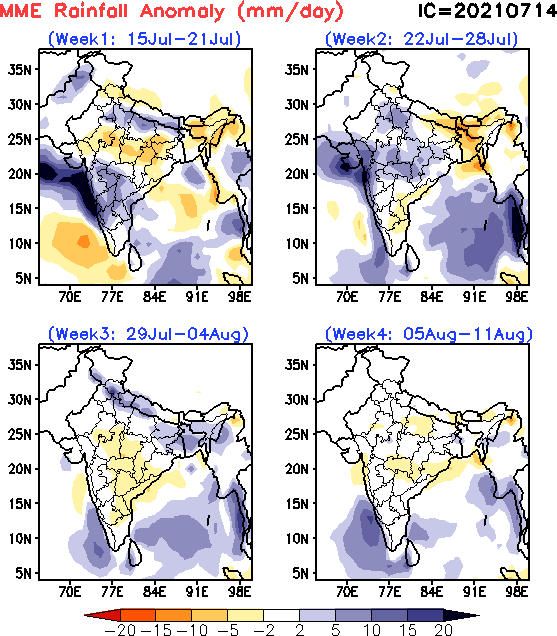 Forecasts from different centres
IITM-IMD MME
NCMRWF CNCUM
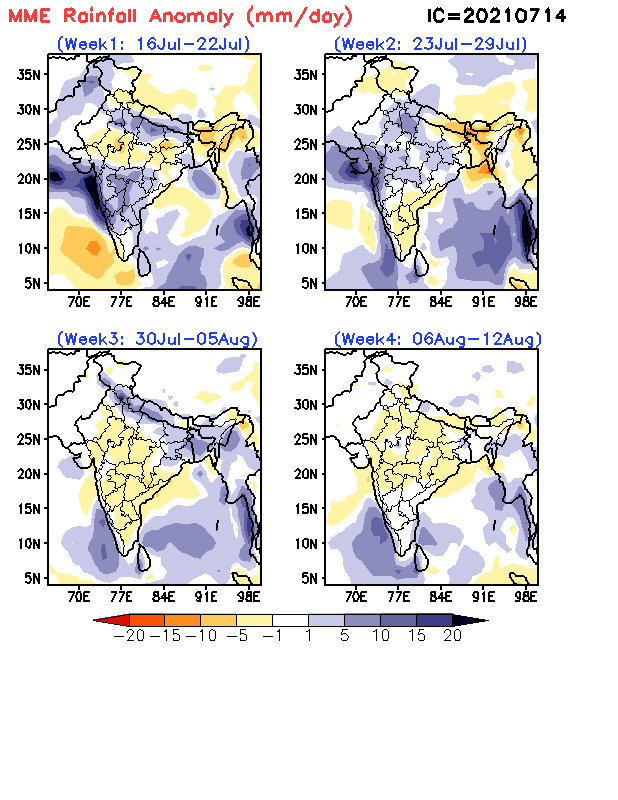 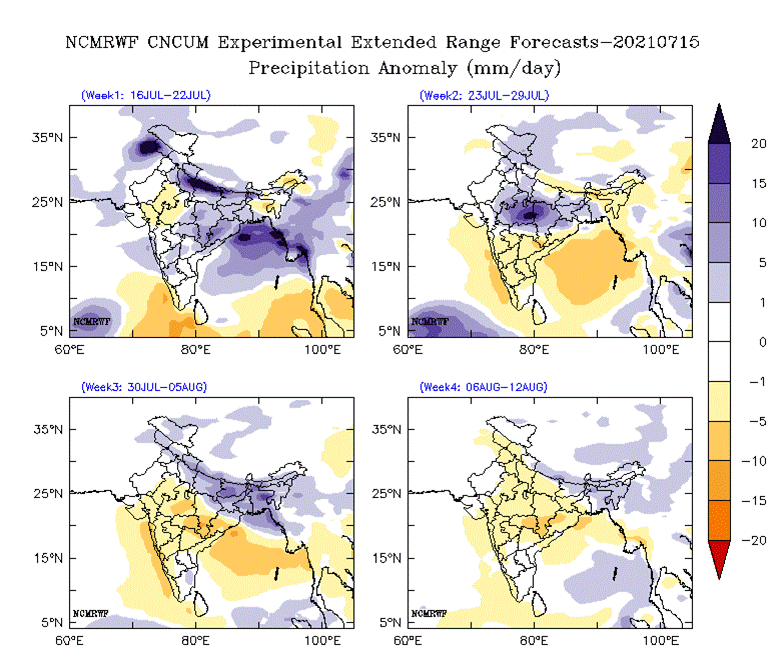